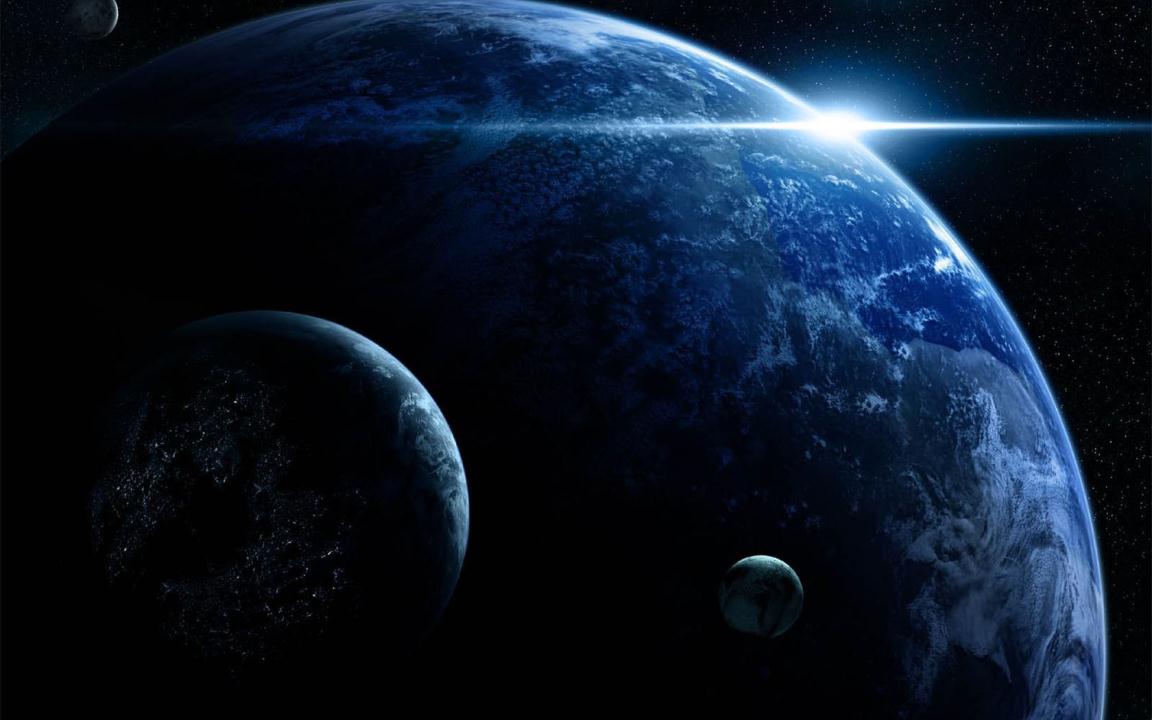 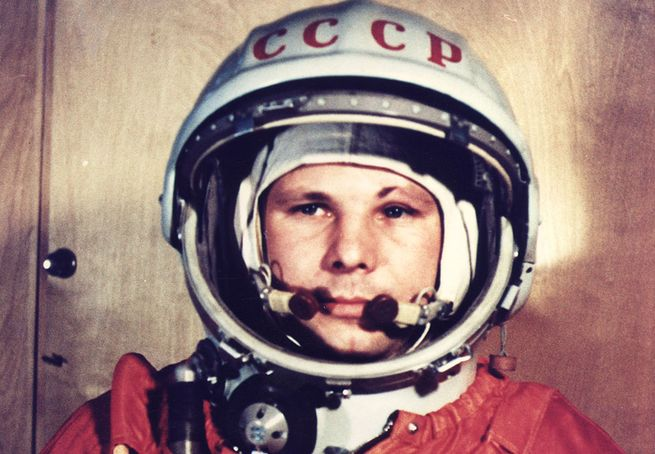 Юрий Алексеевич Гагарин
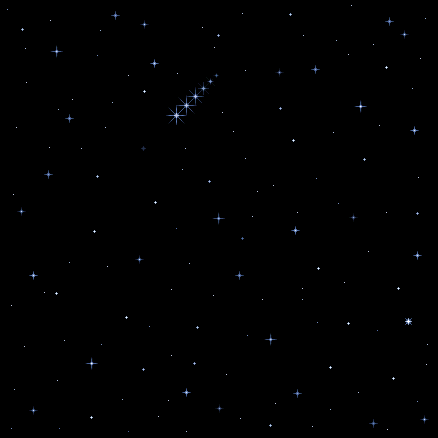 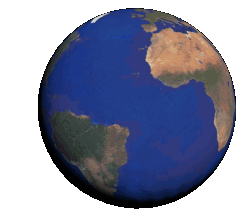 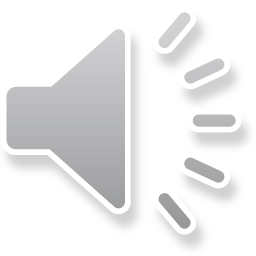 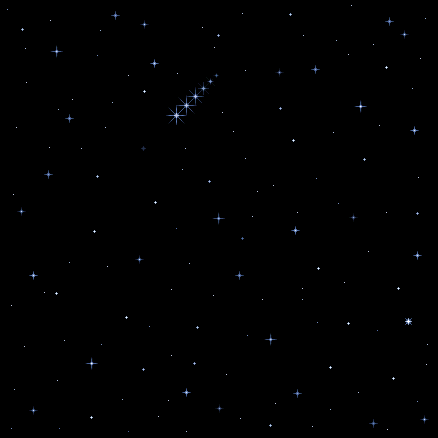 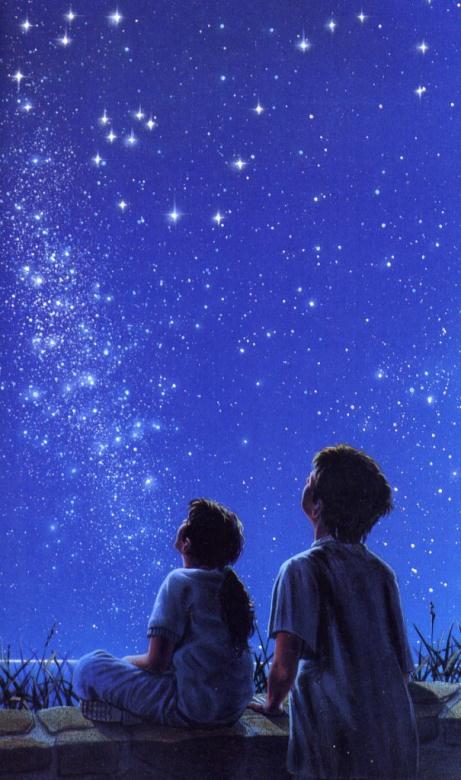 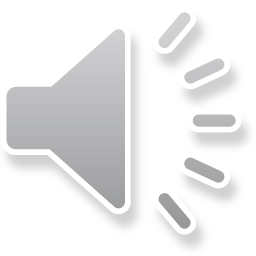 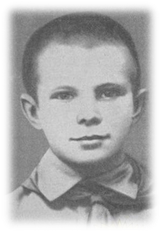 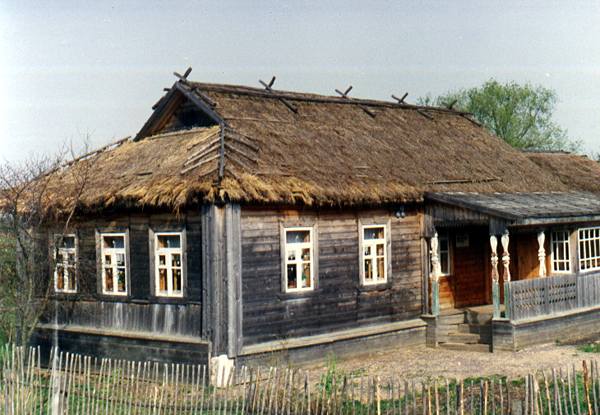 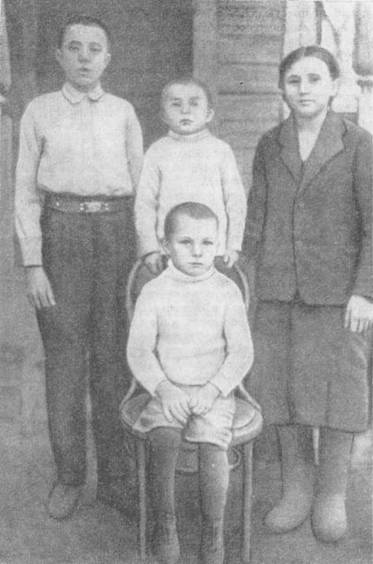 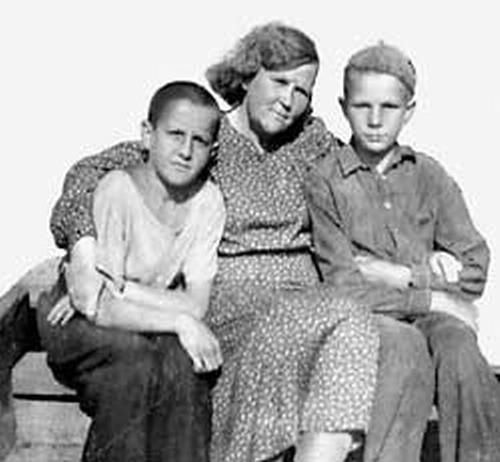 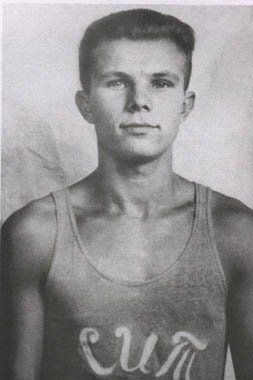 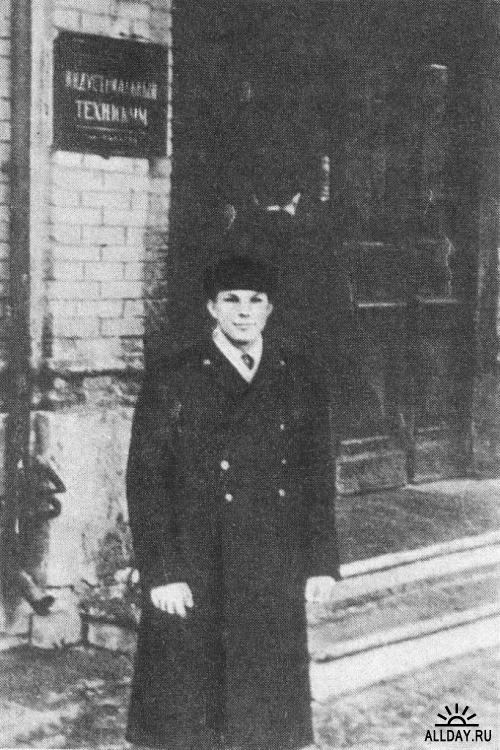 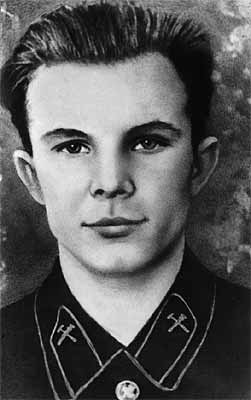 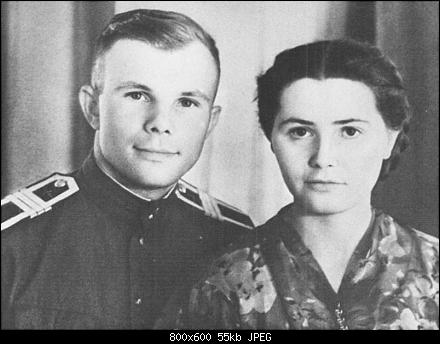 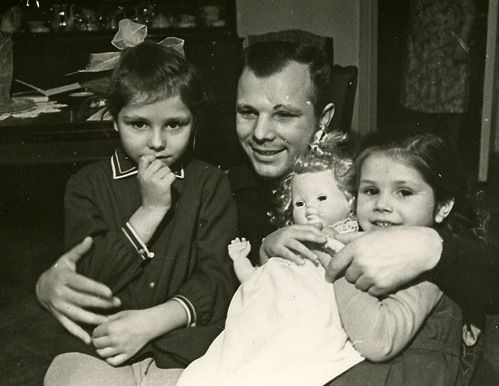 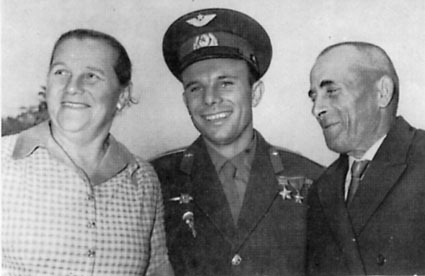 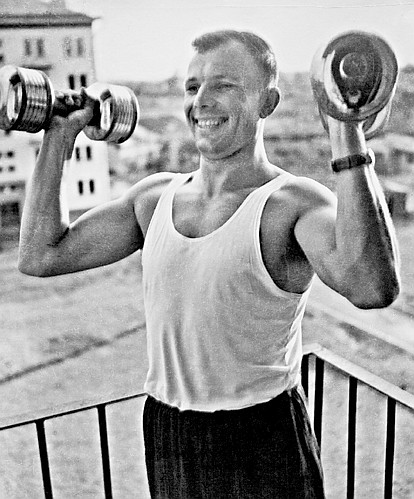 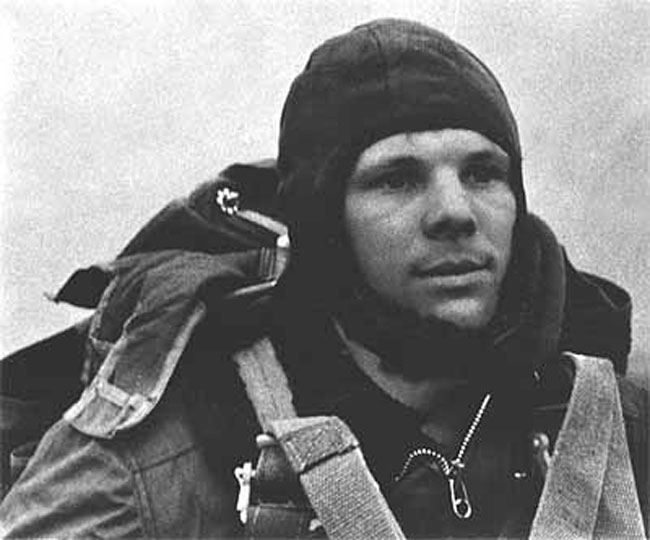 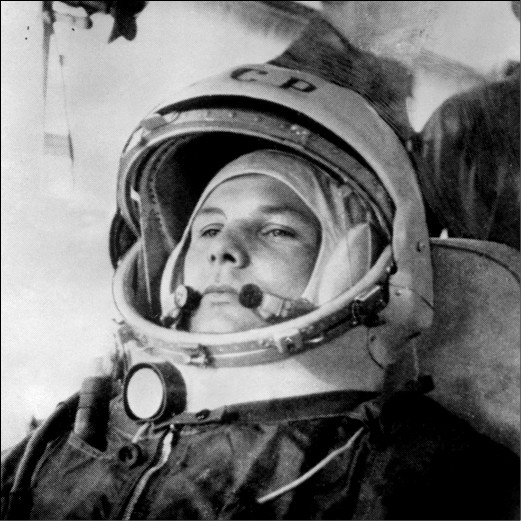 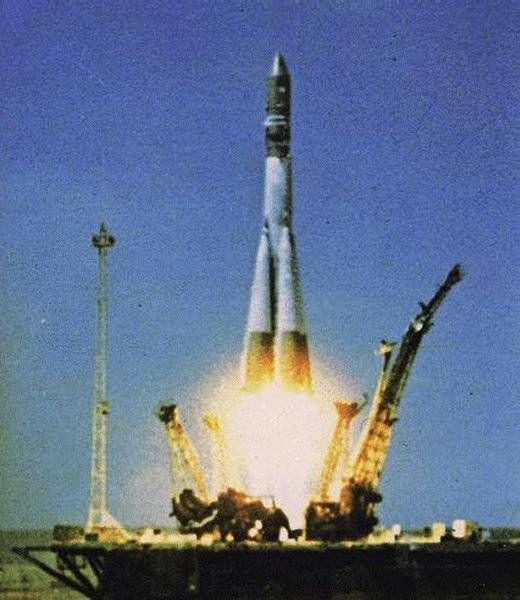 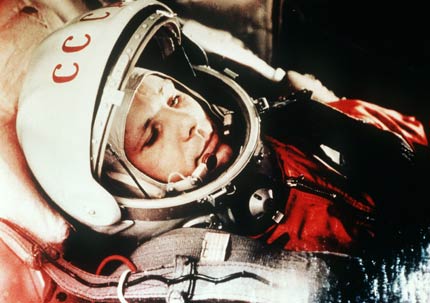 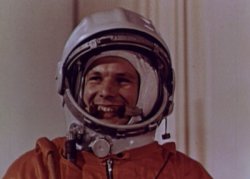 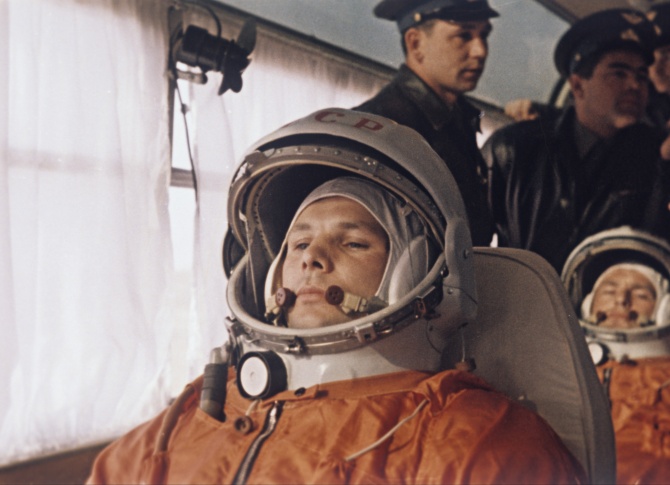 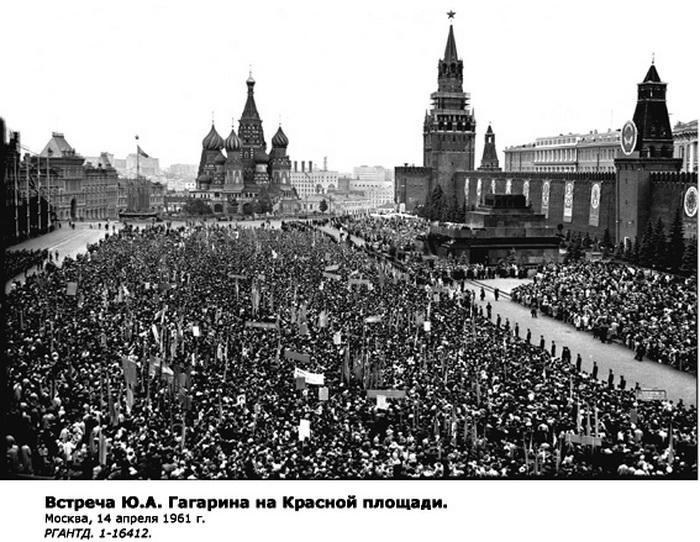 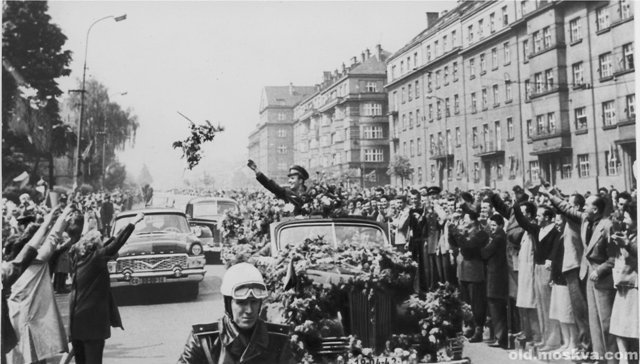 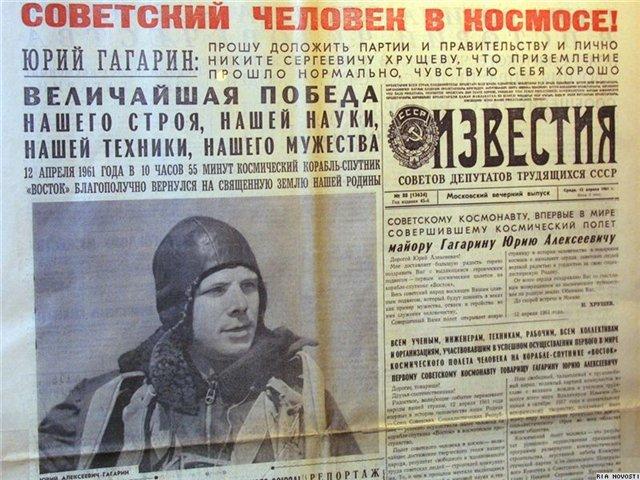 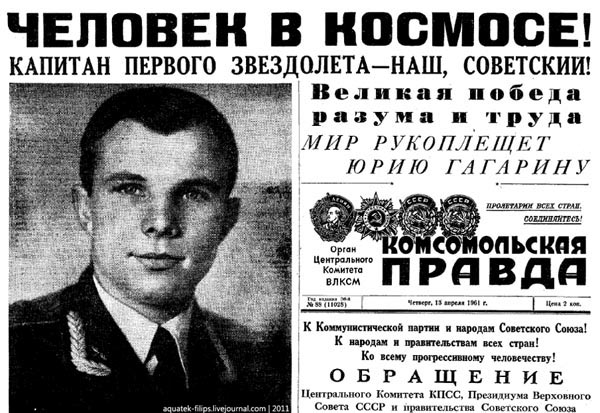 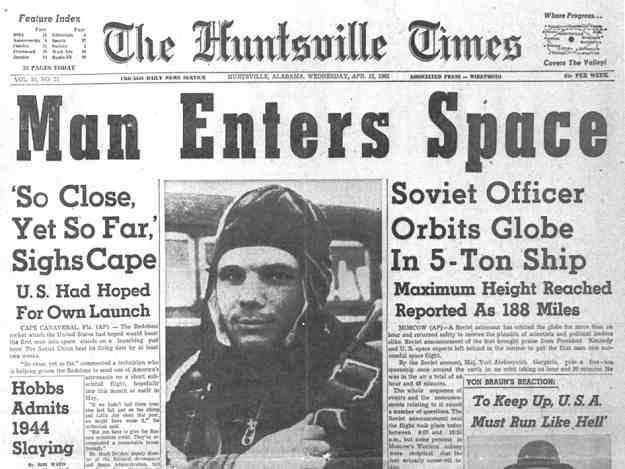 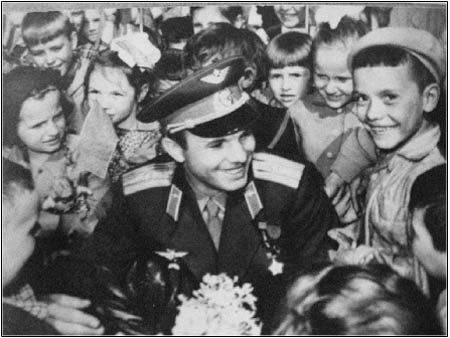 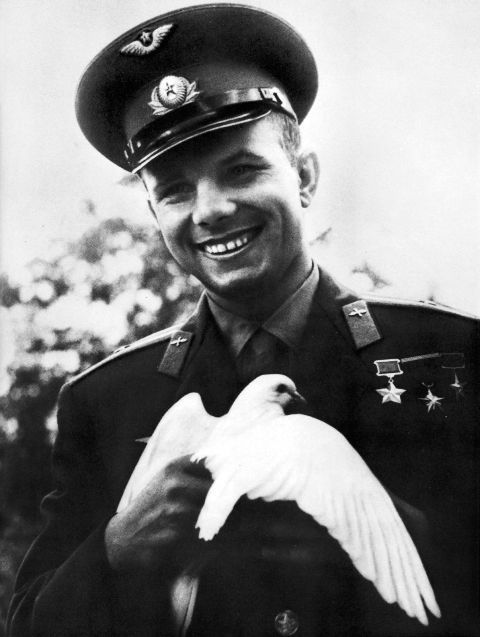 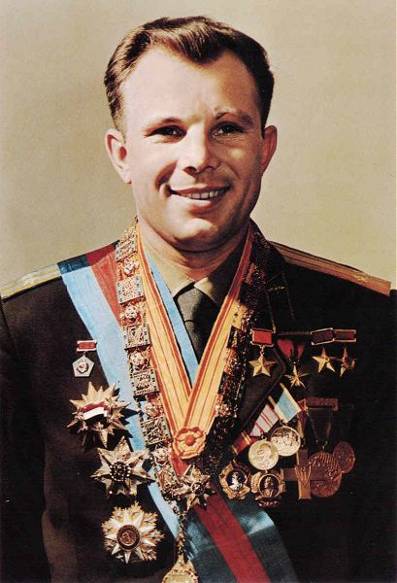 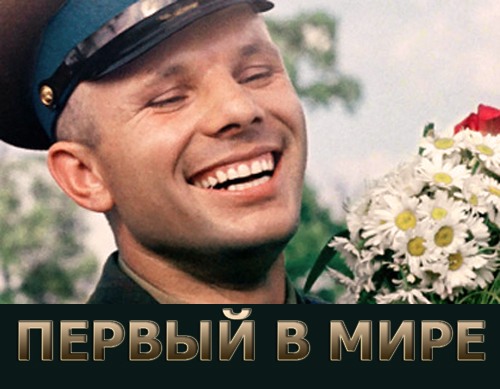 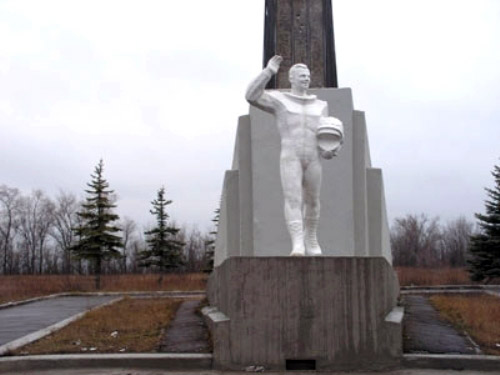 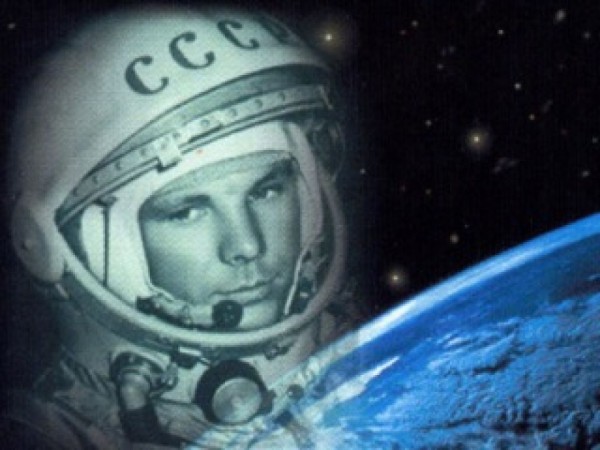 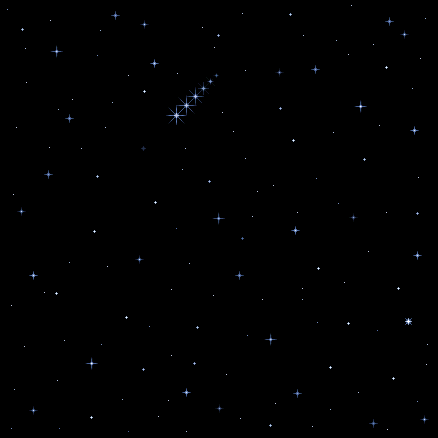 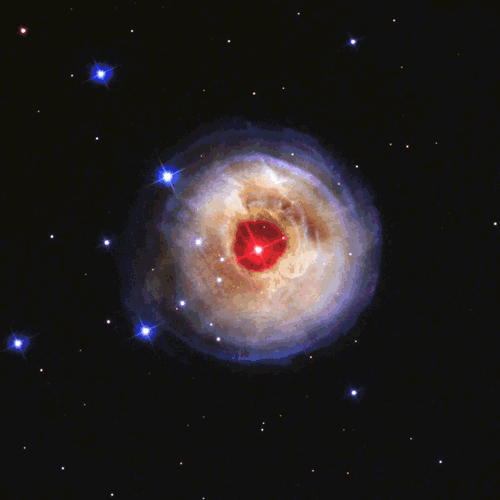 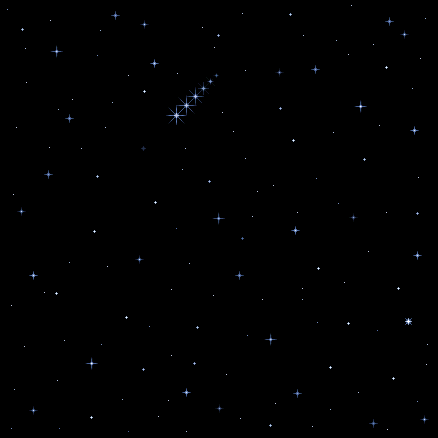 Презентация из серии «Жизнь замечательных людей. Юрий Алексеевич Гагарин» подготовлена учителем-логопедом МБДОУ №131, город Мурманск, 
Наталией Борисовной Торшиной.

Презентация предназначена для просмотра детьми 
старшего дошкольного возраста.  

Используемые материалы:
Фотографии и иллюстративный материал – свободный доступ в интернете
Фрагмент стихотворения «Праздник космонавтов», 
автор Натали Самоний
3. Музыка: «Знаете, каким он парнем был!», 
автор Александра Пахмутова

2013-2014 год